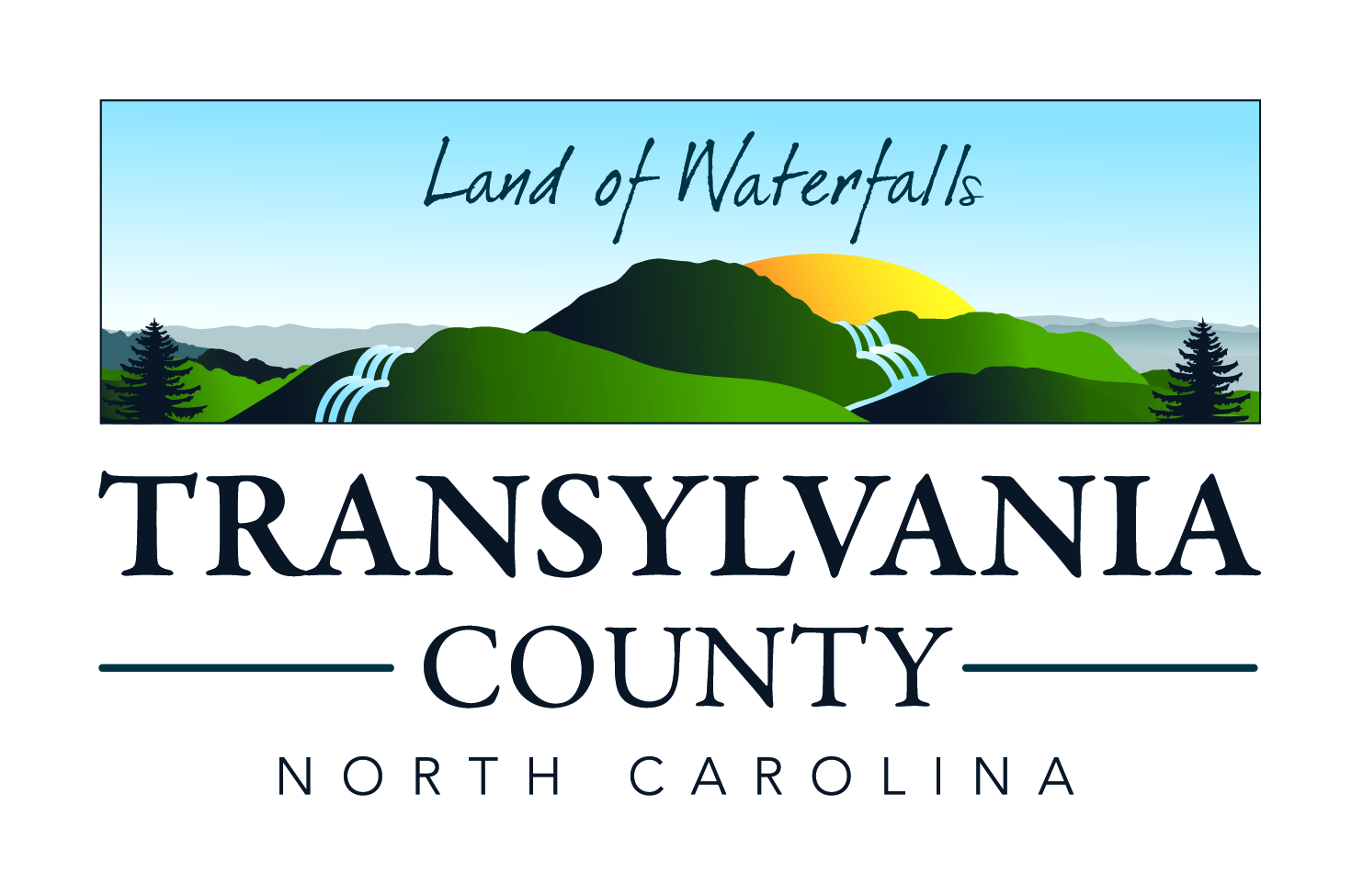 TAC
Tuesday, April 11, 2023 @ 6pm
Public Comment
To allow recommended social distancing practices, public comment can be submitted by email or physical mail prior to each Planning Board meeting. 

Arrangements can also be made for those wishing to speak in public comment to call in and speak via conference call.  

Speakers are limited to three minutes.

The public comment period will close when there are no more speakers, or the 15-minute limit is reached.

Public Comment will also be taken at the end of the meeting.
Agenda Modifications
All items under the Consent Agenda are recommended for approval.
Consent Agenda
Minutes
January 10th,  2023
Old Business
NCDOT State STIP Program Update 
NCDOT Current Project Update 
Transylvania County Comprehensive Transportation Plan (CTP) Update
Old Business
NCDOT State STIP Program Update 
NCDOT Current Project Update 
Transylvania County Comprehensive Transportation Plan (CTP) Update
NCDOT State STIP Program Update
Vicki Eastland: The Draft 2024-2033 STIP that was developed because of NCDOT’s Financial Challenges, goes to the State BOT for adoption in May.
Old Business
NCDOT State STIP Program Update 
NCDOT Current Project Update 
Transylvania County Comprehensive Transportation Plan (CTP) Update
NCDOT Current Project Update
Old Business
NCDOT State STIP Program Update 
NCDOT Current Project Update 
Transylvania County Comprehensive Transportation Plan (CTP) Update
Transylvania County Comprehensive Transportation Plan (CTP) Update
Vicki Eastland Update:
Daniel Sellers, PE NCDOT Transportation Planning Division (TPD), the plan engineer is compiling public comments and drafting the document.
Compiling the information and data in the template for review and final edits.
After this is finished there will be a meeting scheduled with the work group to review and address any thing else.
This will then be shared with TAC at the next meeting.
New Business
Annual Report Discussion
Director’s Report
New Business
Annual Report Discussion
 Director’s Report
Annual Report Discussion
Update on Transylvania County’s CTP process
Joint Meeting with LOS and NCDOT on Survey

Letter to NCDOT on Dangerous Trees

Other important updates for the Report
New Business
Annual Report Discussion
Director’s Report
Director’s Report
Transportation’s Fixed Route Totals:
October-225 riders	January-162 riders 
November-153 riders      February- 236 riders
December-118 Riders      March- 226 riders

New Planning and Community Development Director
Jeff Director

Next Meeting
Tuesday, July 12th, 2023, at 6:00 PM
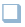 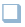 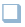 Public Comment
Committee Members’ Comments
Adjournment
Thank you for attending!